Trustworthy AutonomyLecture 16
Bineet Ghosh
bineet@ua.edu
13
Monitoring: Logs
Unsafe region!
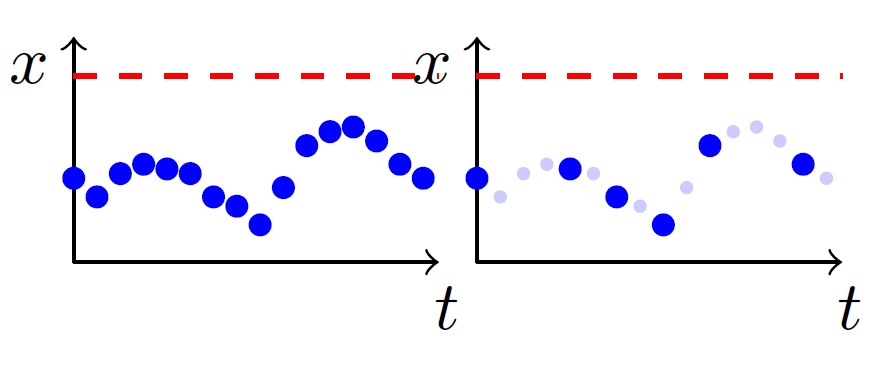 Logging at every time step.
Logging at some time steps.
Did the system reach the unsafe region at missing log steps?
Main Idea: Reconstruct the missing logs!
14
Monitoring: Naïve Approaches
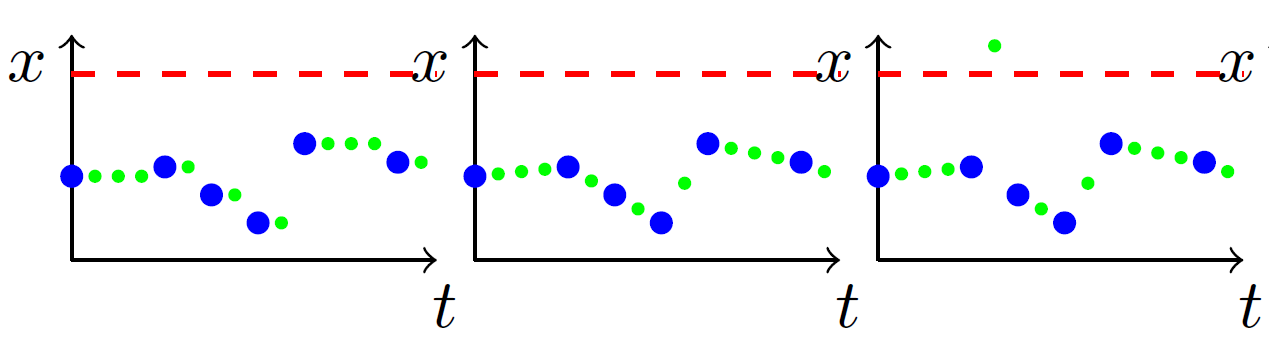 Three possible reconstruction of the missing logs.
Green dots represent reconstructed samples.
Blue dots represent the scattered logs.
15
Monitoring: Naïve Approaches
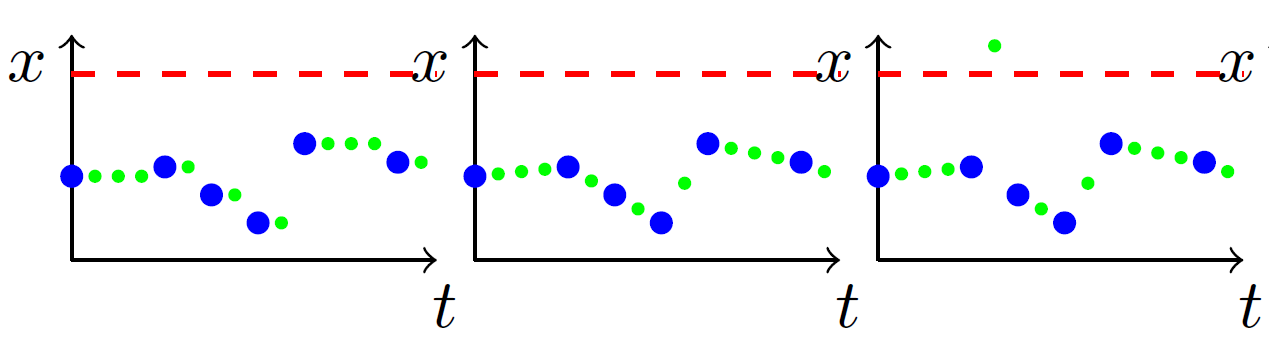 Problems: 
Often models the behavior inaccurately! 
Can yield a “safe” answer, while the actual system might have been unsafe (unsound).
Reconstructed using piecewise-constant or linear approximation.
Green dots represent reconstructed samples.
Blue dots represent the scattered logs.
16
Monitoring: Naïve Approaches
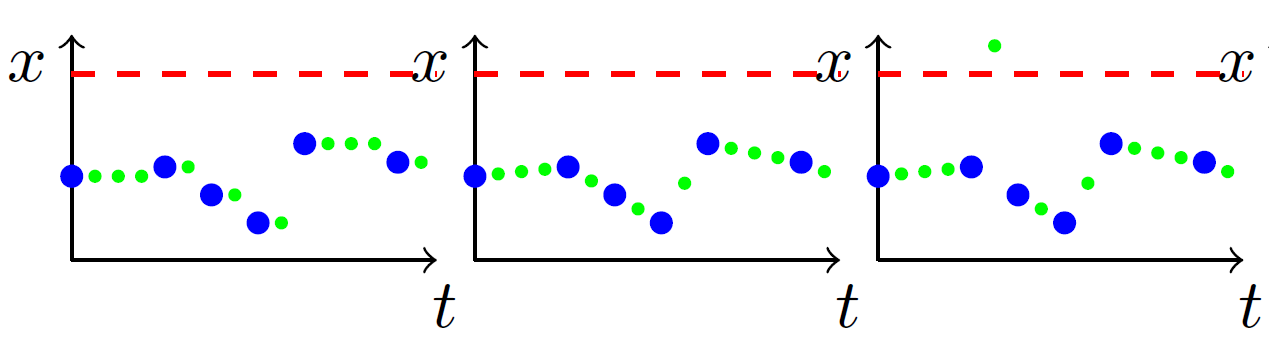 Reconstructed assuming arbitrary dynamics.
Problems: 
Always yields potentially “unsafe”! 
Removes interest of monitoring!
Green dots represent reconstructed samples.
Blue dots represent the scattered logs.
17
Monitoring: Logs
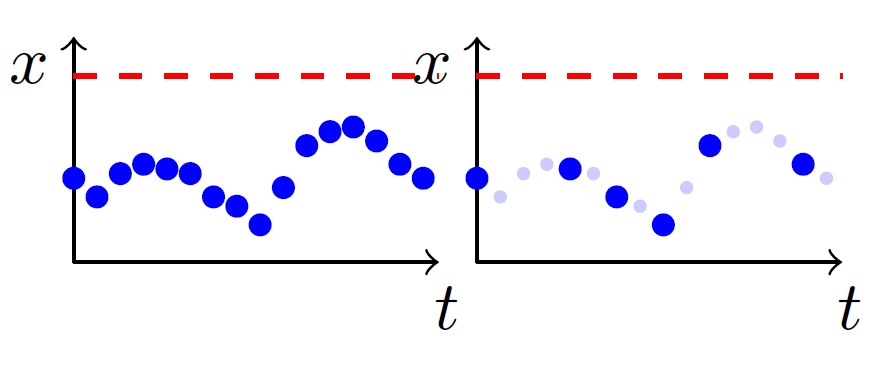 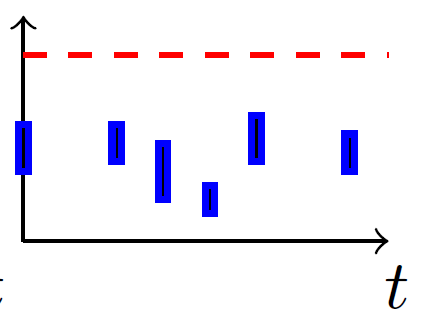 Scattered Logging.
Logging at every time step.
Scattered & Noisy Logging.
Considered in this work.
18
Monitoring: Proposed Strategy
Scattered & Noisy Logs
Reconstruct missing logs using reachability of uncertain linear systems
Safe or Unsafe?
Bounding Model: Over-approximated using Uncertain Linear Systems
19
Monitoring: Proposed Strategy
Scattered & Noisy Logs
Reconstruct missing logs using reachability of uncertain linear systems
Safe or Unsafe?
Bounding Model: Over-approximated using Uncertain Linear Systems
To be introduced next . . .
20
Bounding Model: A Toy Example
21
Bounding Model: A Toy Example
Parameter to the system
Not a fixed value, but a range
22
Bounding Model: A Toy Example
A subclass of non-linear systems, known as Uncertain Linear Systems.
Represents an over-approximation of the model, when the perfect model is unknown.
23